ABS Tablebuilder and DataAnalyser
Session 7UNECE Work Session on Statistical Data Confidentiality28-30 October 2013

Daniel Elazar
daniel.elazar@abs.gov.au
Traditional Framework for Analysis of Microdata
Users' Environment
Basic CURFs on CD-ROM
Remote Execution - RADL
Remote access to Basic and Expanded CURFs for statistical analysis in SAS, SPSS and STATA.
On-site - ABSDL- Access to Expanded or Specialist CURFs
Special Data Service/Consultancies
ABS Analysis Services by “Market Segment”
ABS Data Lab
Special Data Service / Consultancies
Remote Access Data Lab
Most  Sophisticated
CURFs
Analysis Service
Survey Table  Builder
Publication Output
Less  Sophisticated
Evaluation of Current Framework
Minuses
T	RADL protections not tight enough to enable analysis of more detailed data
T	Limited to SAS, SPSS or STATA
T	Very few Business CURFs
T	Lengthy CURF creation process
T	Metadata not searchable
Pluses
R	Analysis of Confidentialised URF CD-ROM or RADL
R	RADL supports SAS, SPSS or STATA
R	’Free’ coding suited to complex manipulations of data
R	Variety of household survey datasets available for analysis
Future ABS Tabulation Environment
MURF
Table Builder
Output
Future ABS Research Environment
User selects technique
Confidentiality Filters
Tabular
Filter 1
Data 
Transforms
Confidentialised Outputs
Linear
Filter 2
MURF
Output
Logistic
Filter 3
Probit
Filter 4
Multinomial
Filter 5
TableBuilder Functionality
TableBuilder Protections
DataAnalyser Functionality
Analysis
Procedures
/Specifications
Exploratory
Data Analysis
Transformations
/ Derivations
Output
Formats
Outputs
Robust Linear Regression

Binomial logistic

Probit

Multinomial

Poisson

Diagnostics

Weighted  Analysis
Logical derivations

Categorical/ Dummy variables

Category collapsing

Expression Editor for categ. vars

Drop variables / records

Action List
CSV

Storage of intermediate datasets
R-squared

Pseudo R-squared

Coefficients

Standard errors

Other Diagnostics
Summary statistics 
(sums, counts)

Summary Tables

Graphics 
(side-by-side box plots)

Summary statistics 
(count)

Graphics
Written in R
Full  User Authentication
Audit System
Workflow Control
Data Repository Interface
Metadata Handler
DataAnalyser Protections (additional to TB)
Hex-bin plots
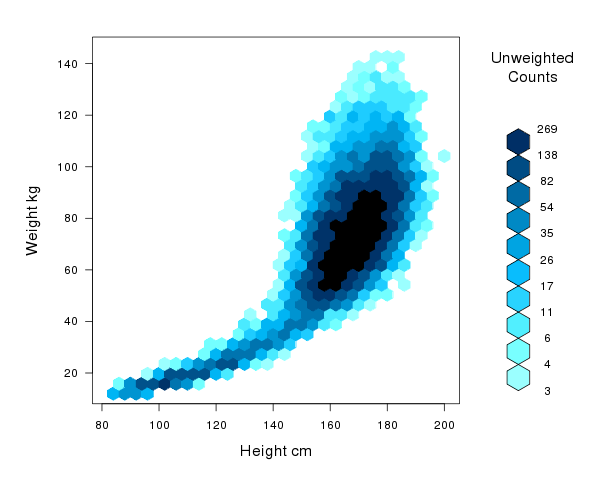 Future Directions
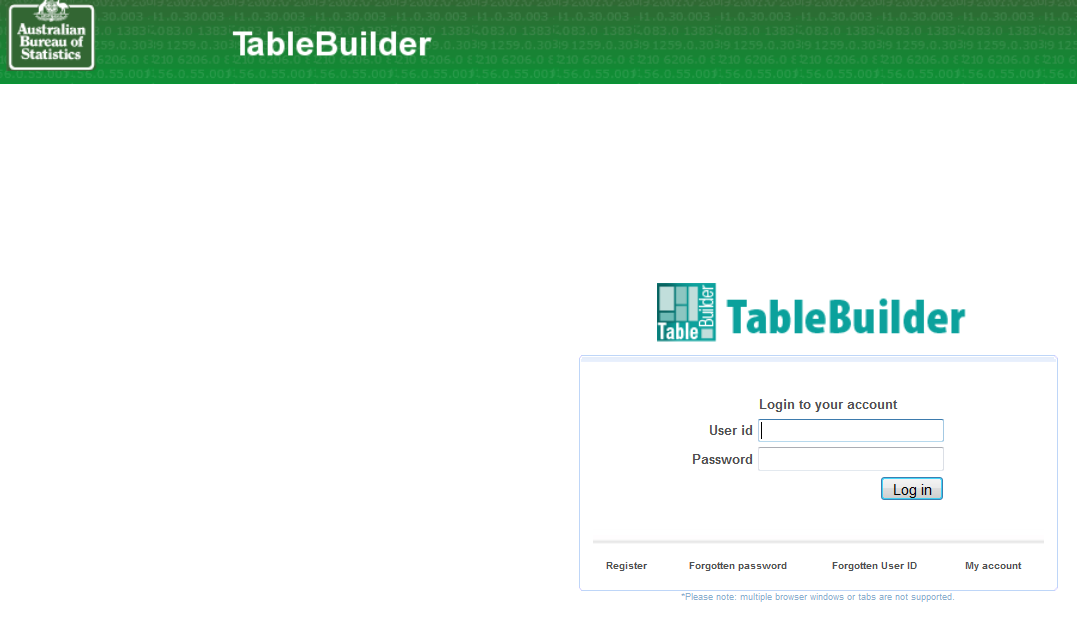 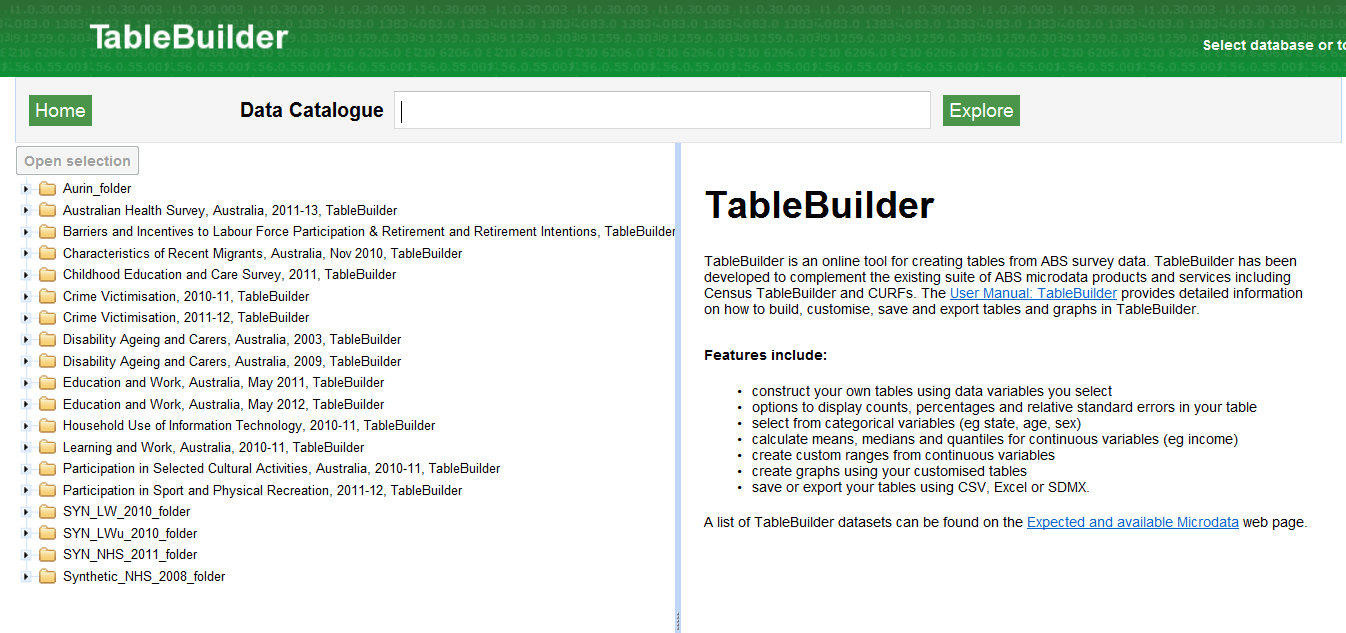 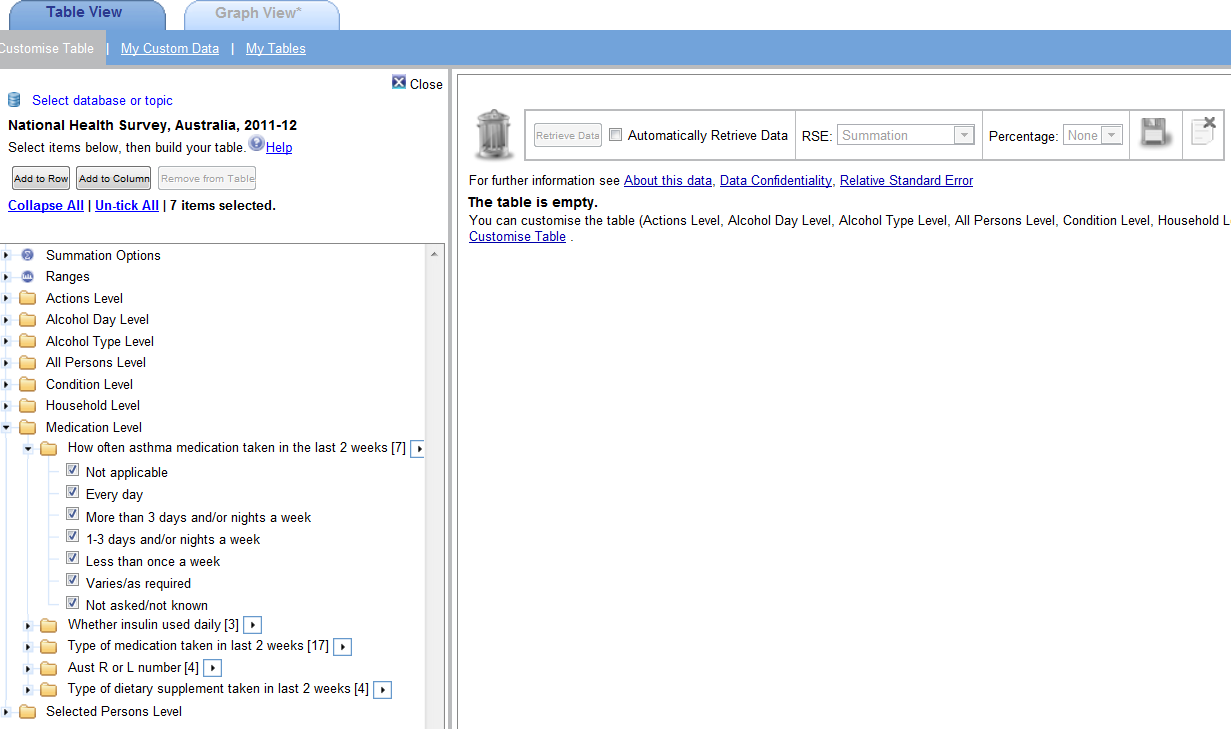 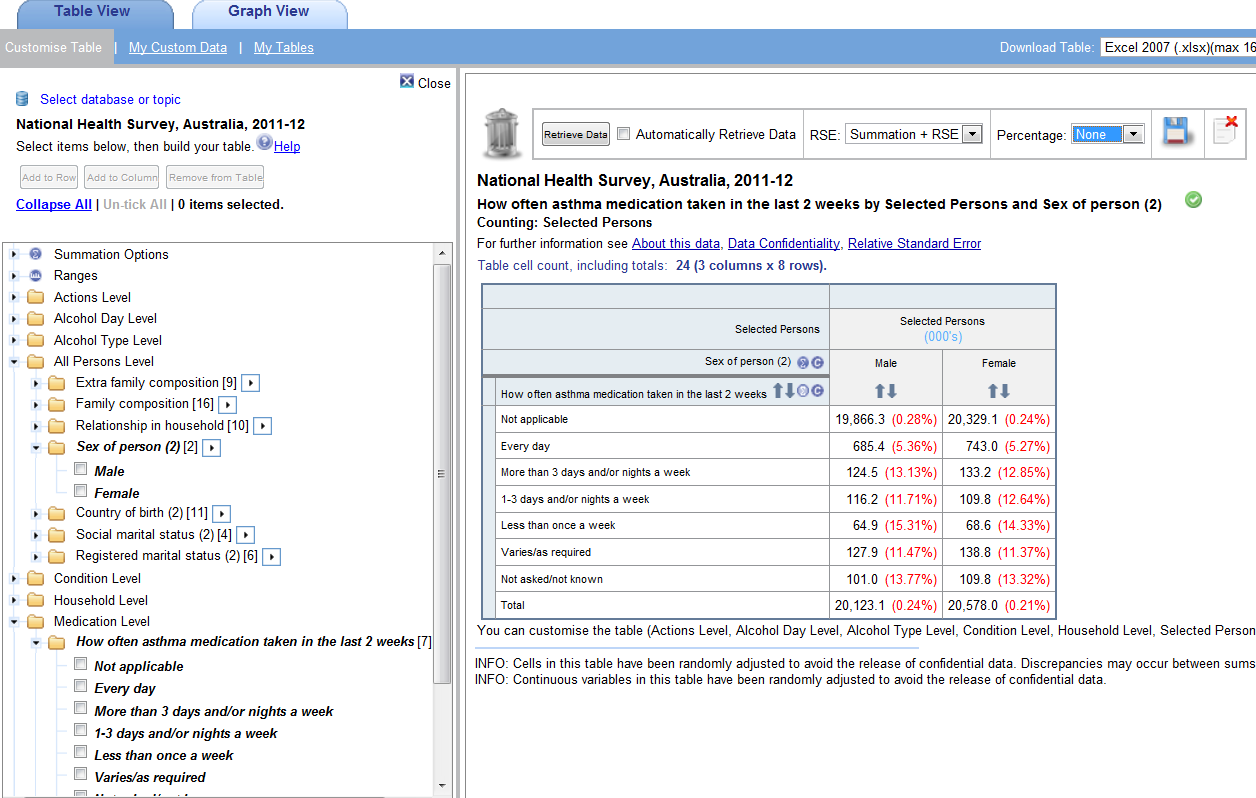 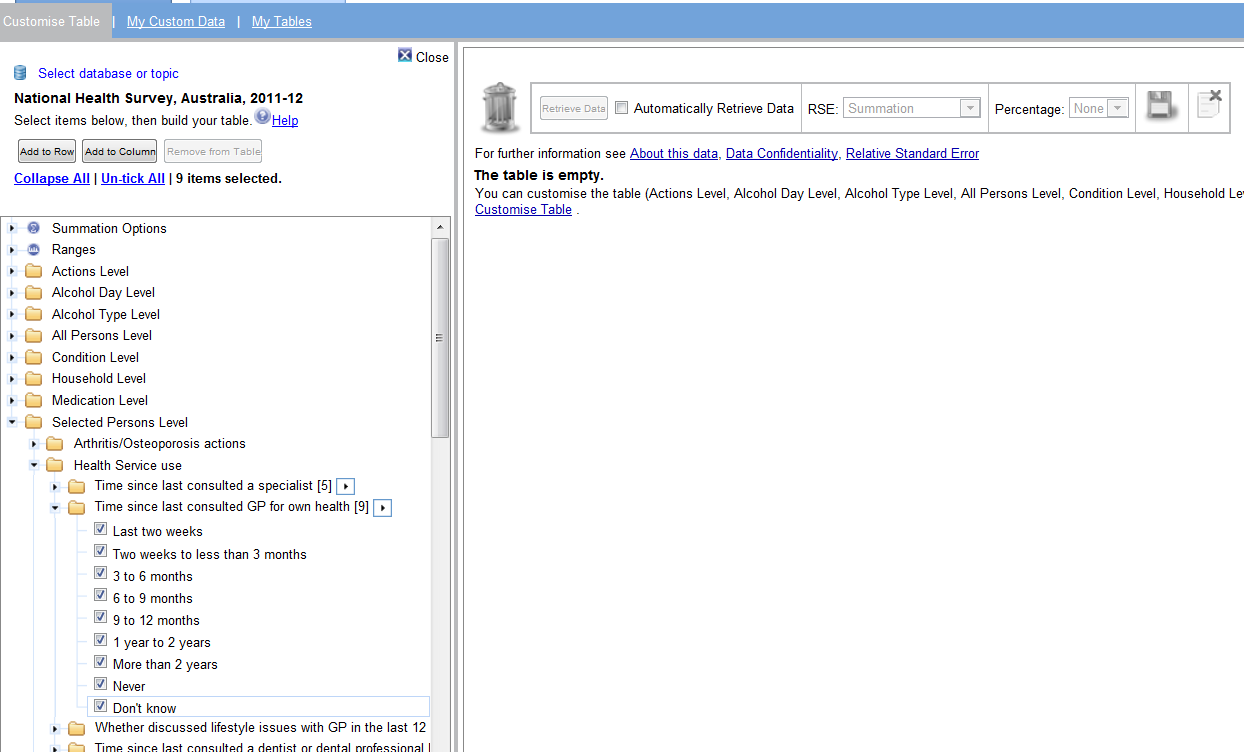 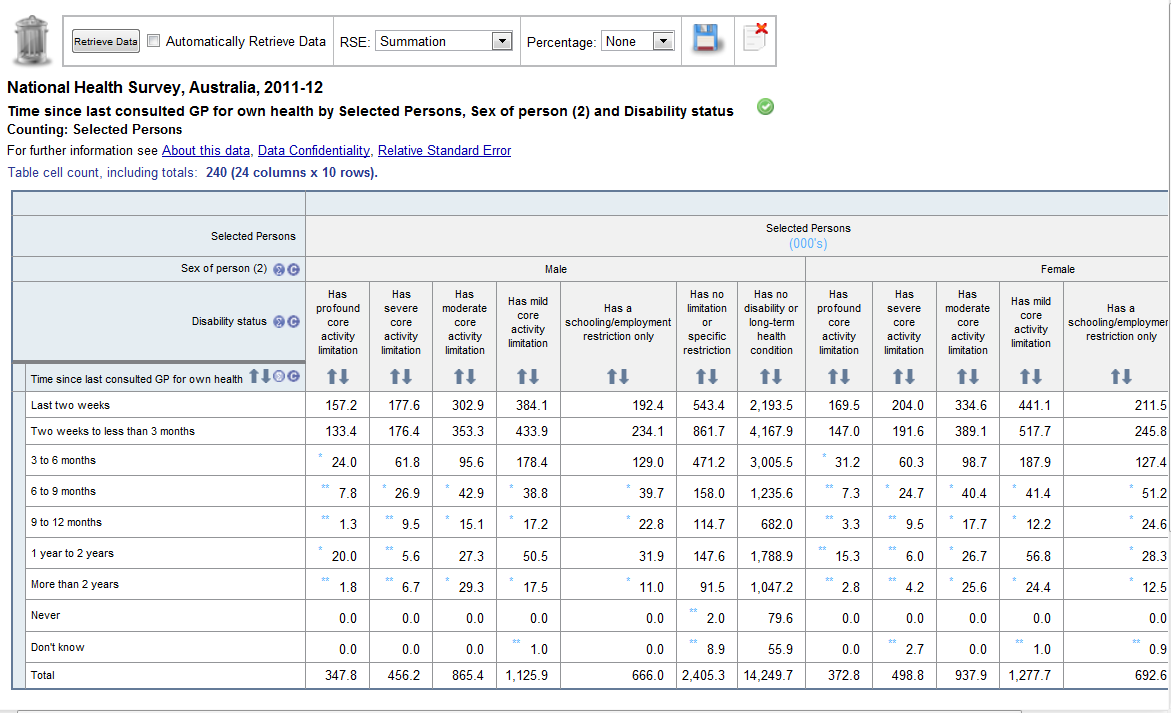 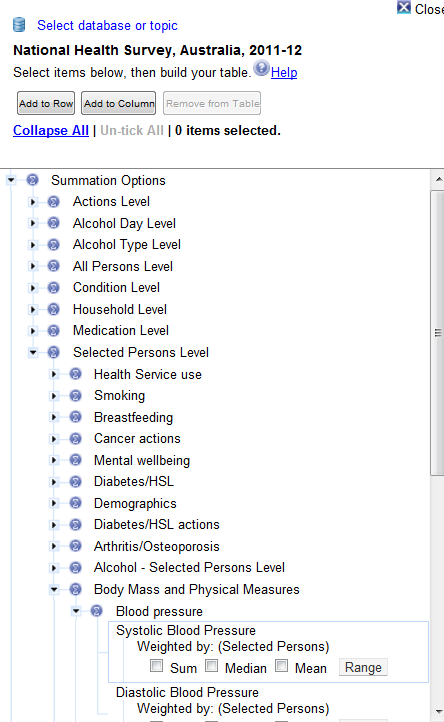 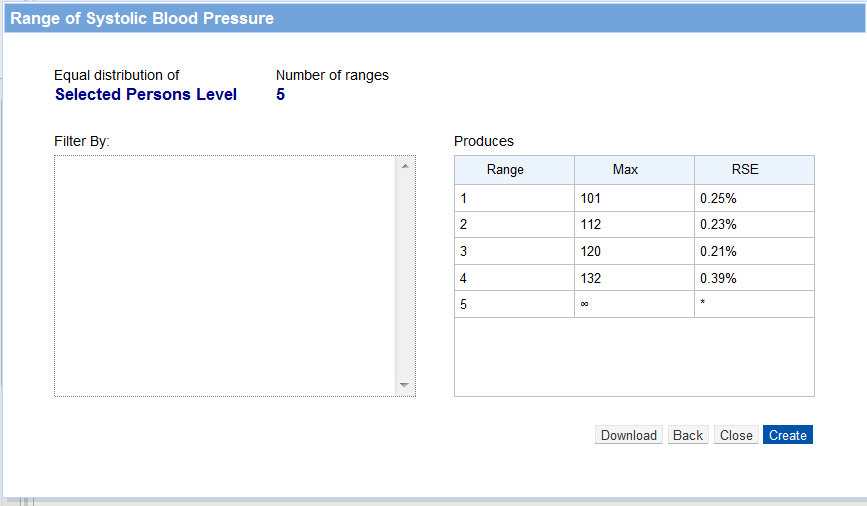 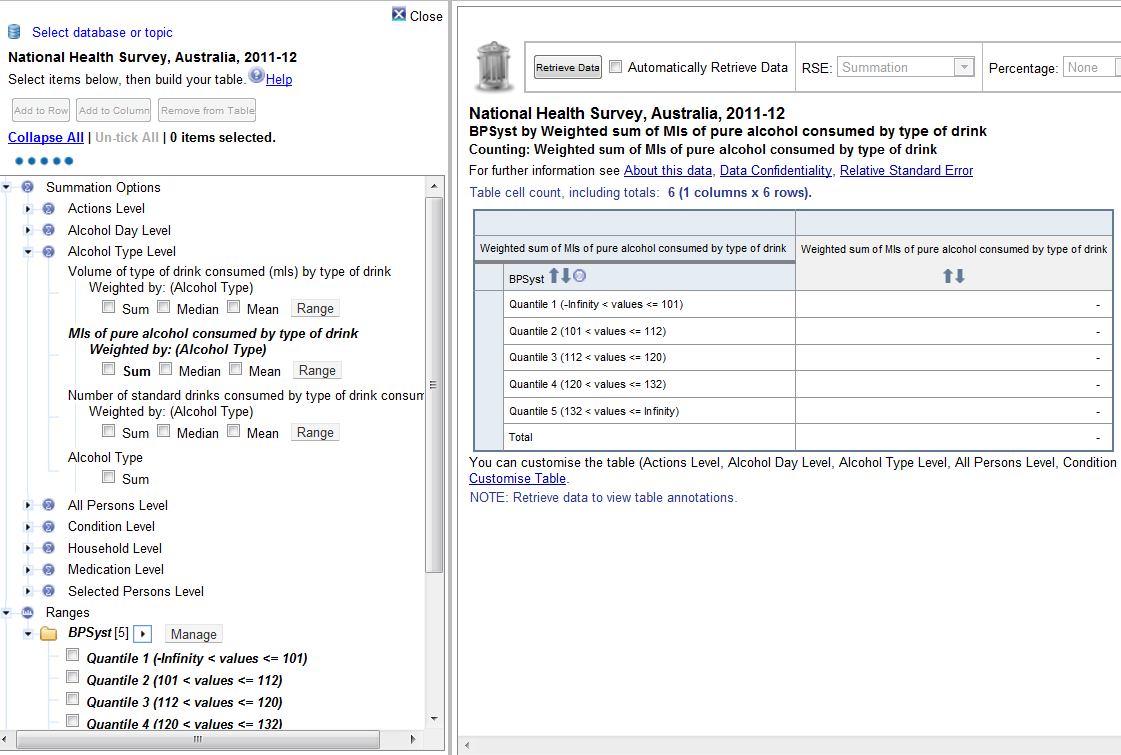 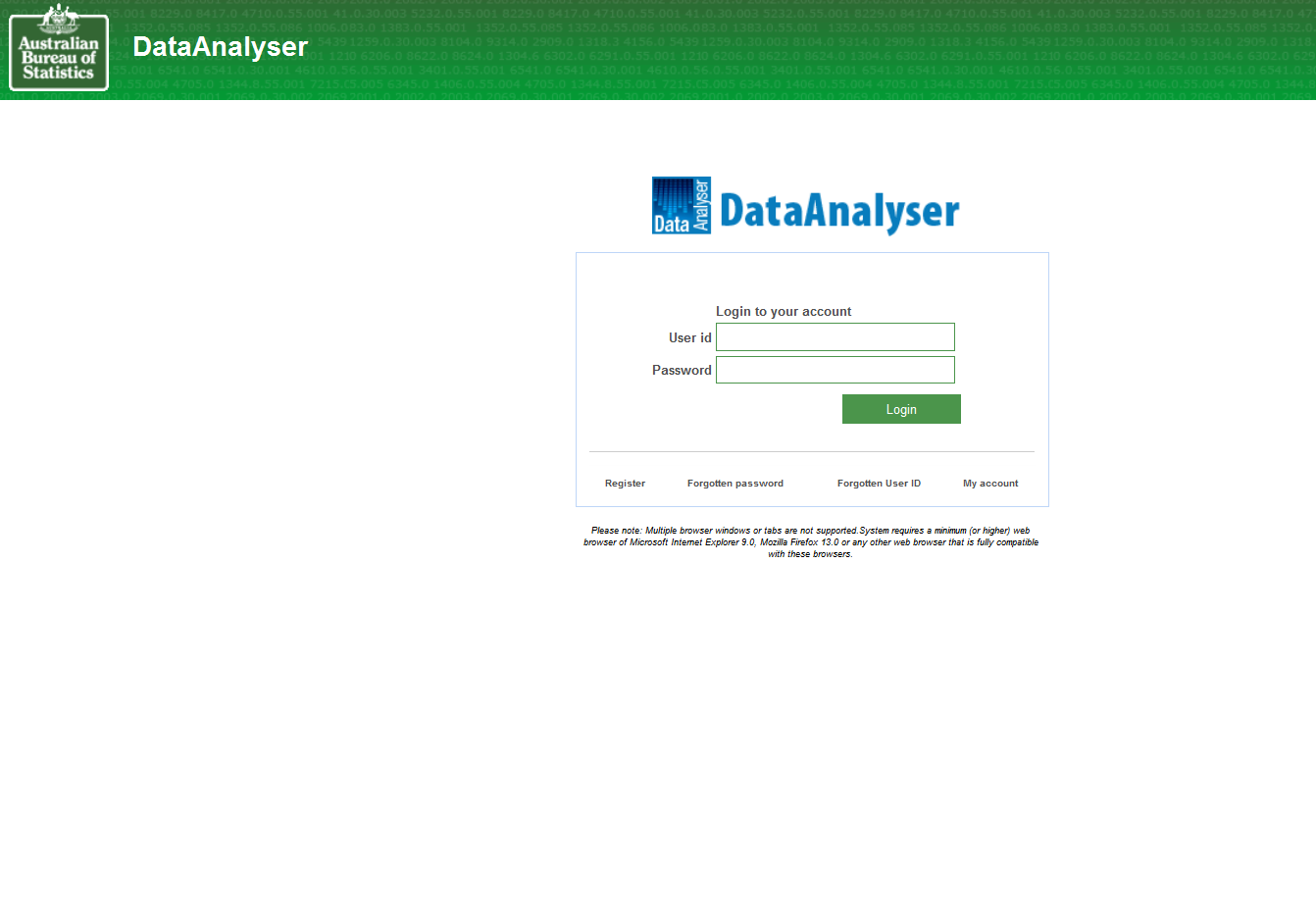 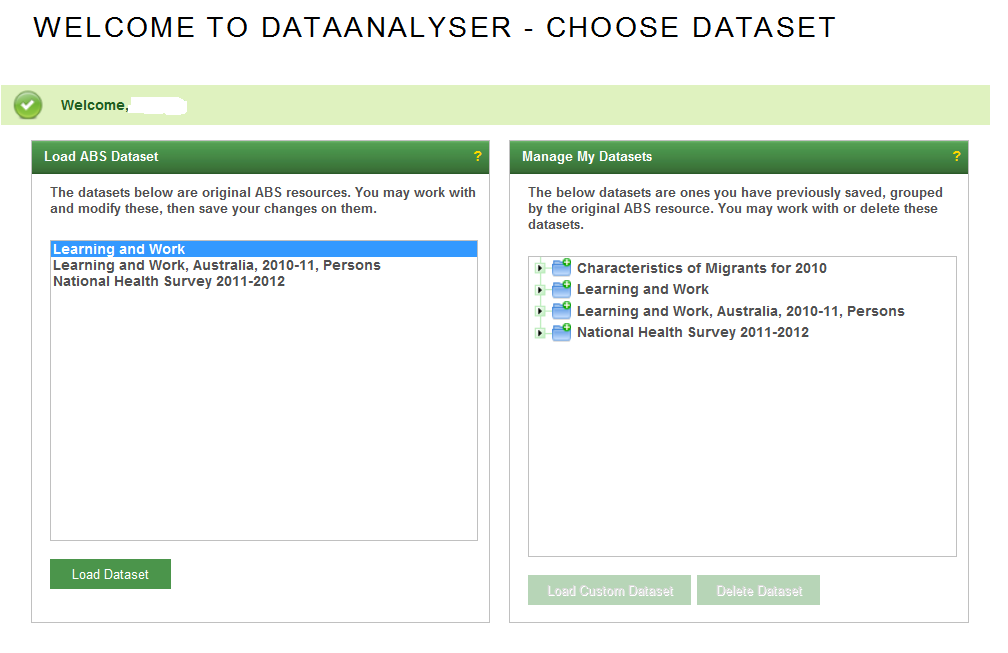 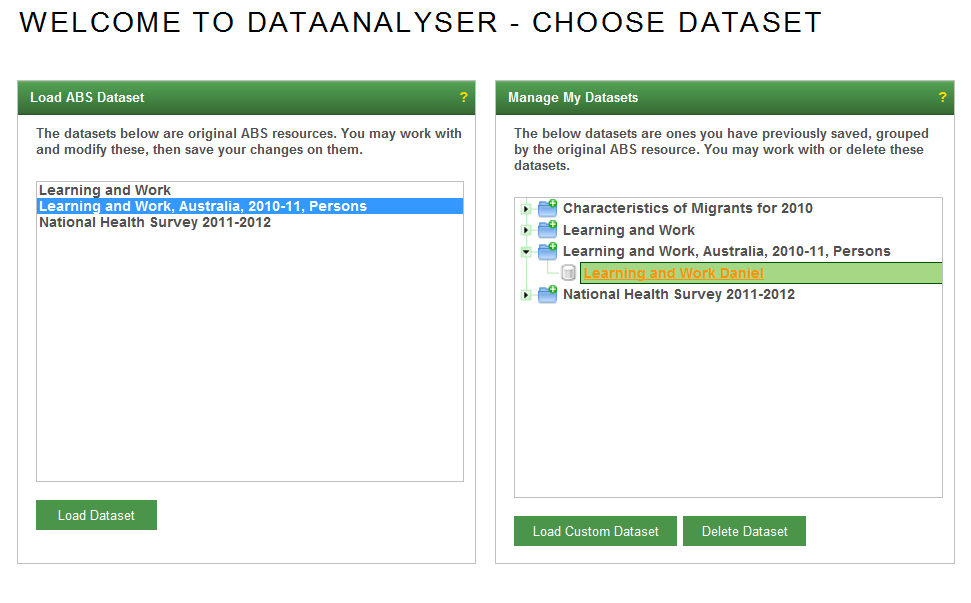 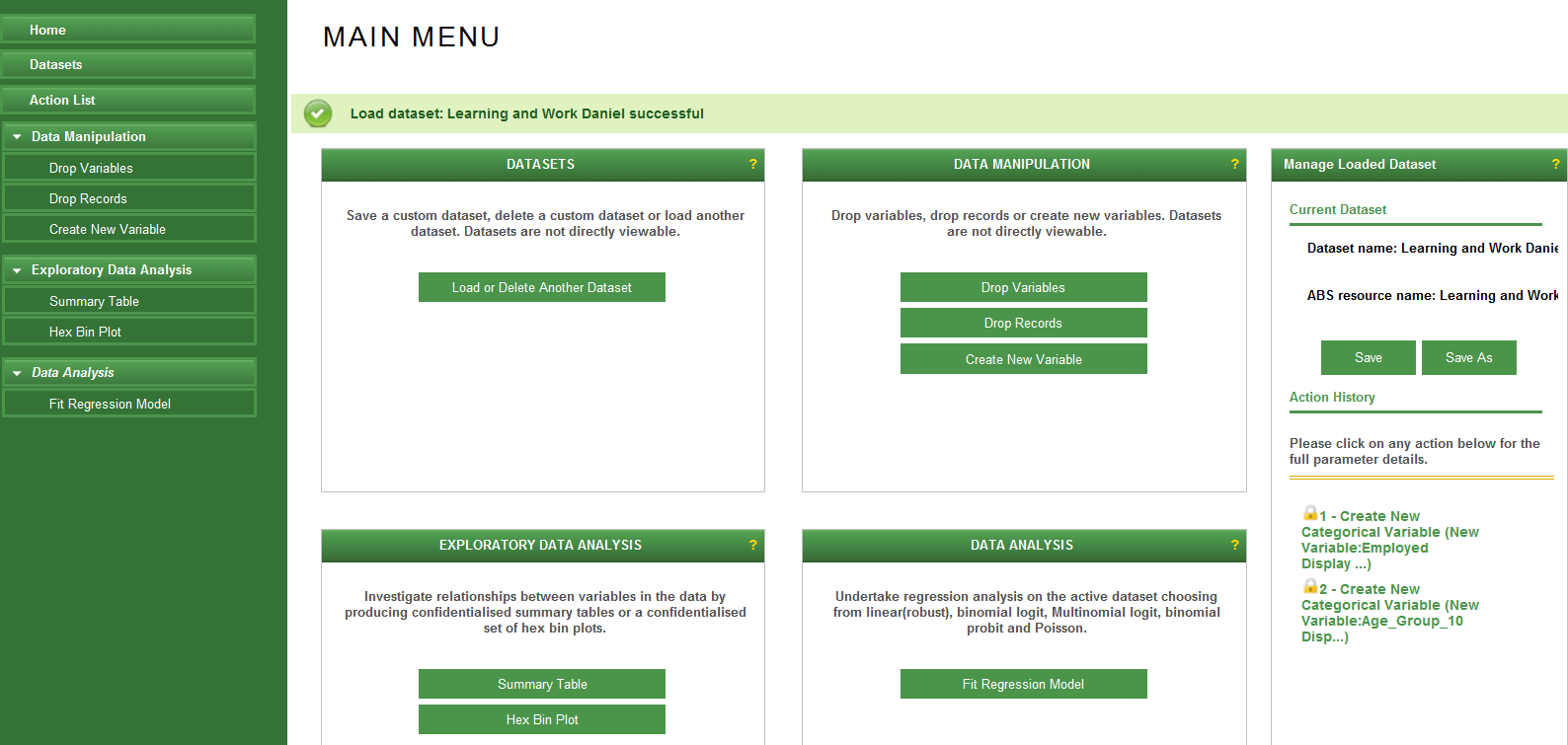 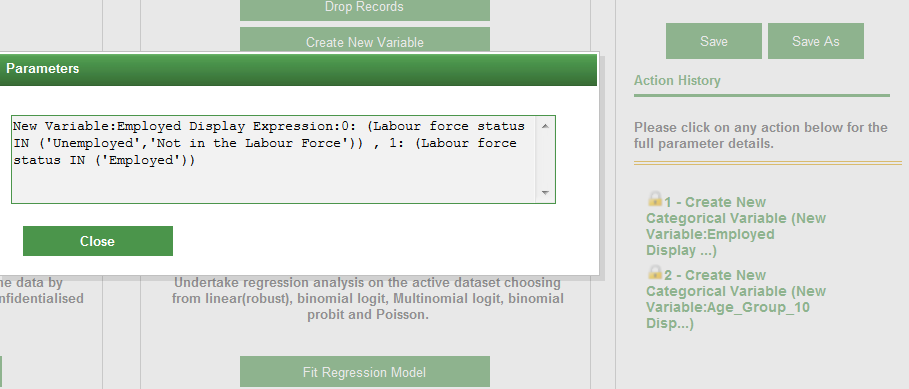 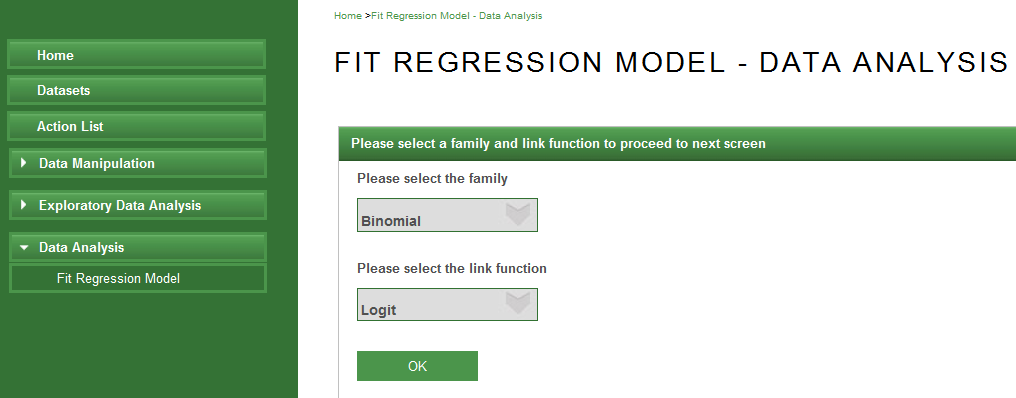 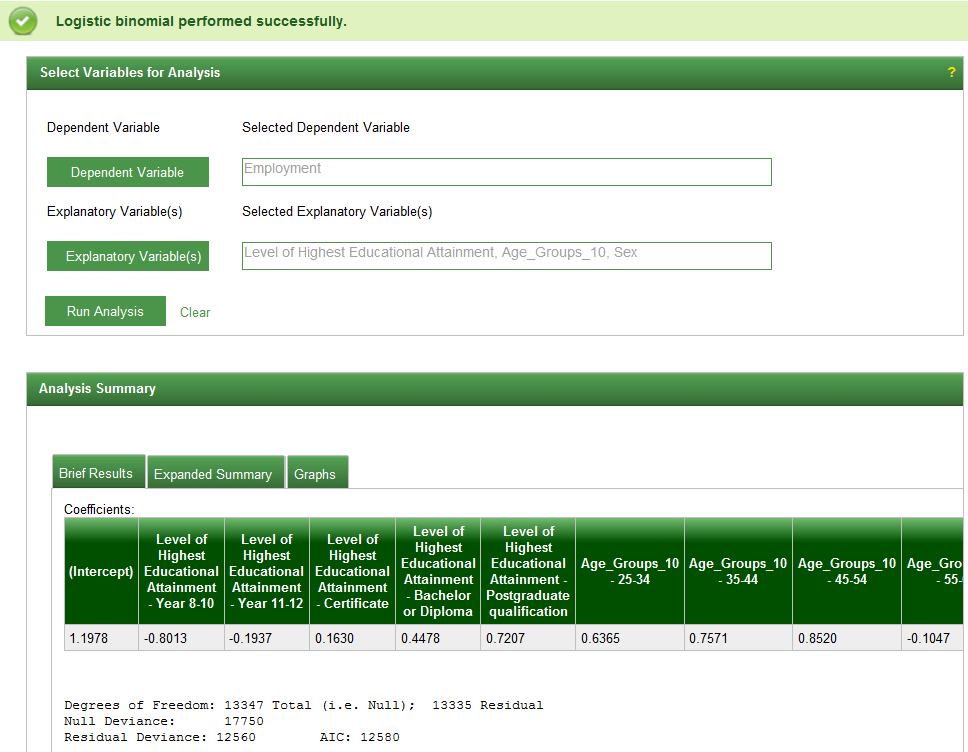 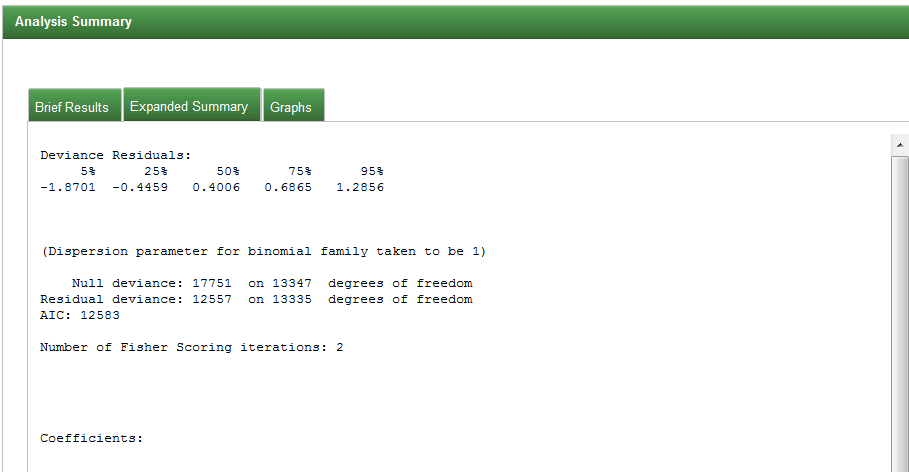 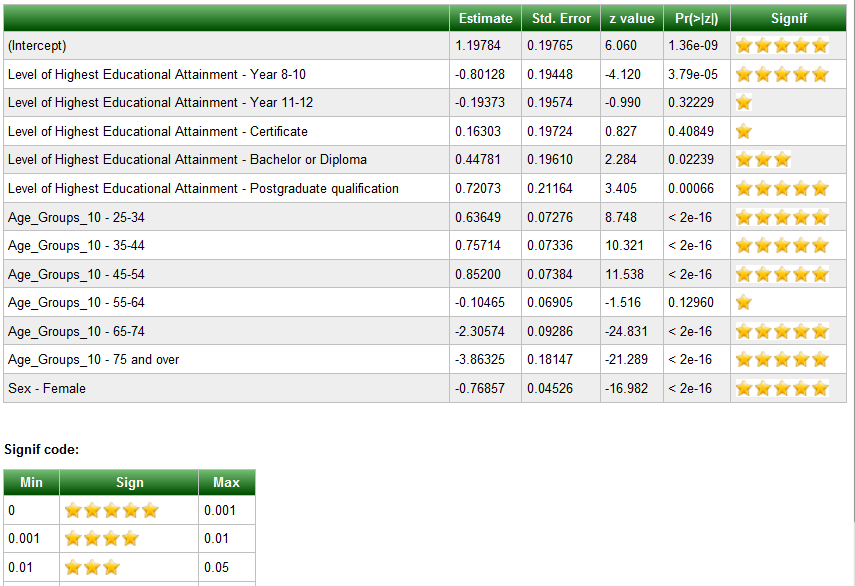 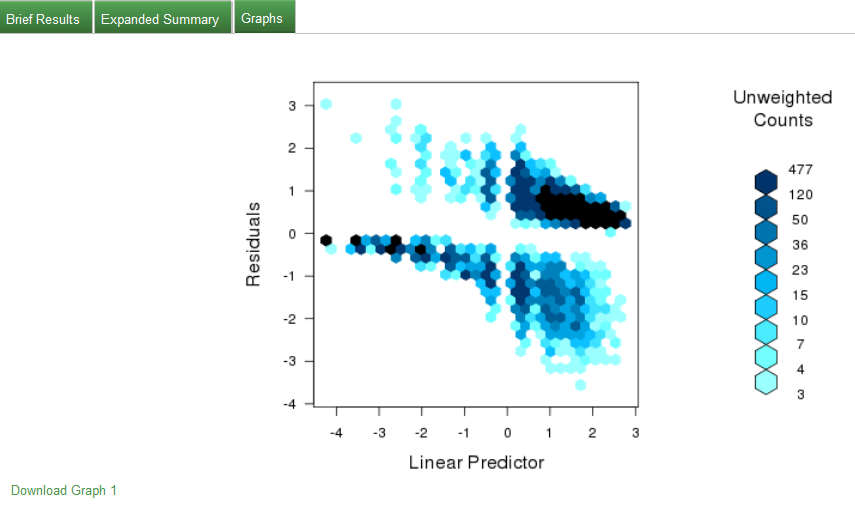 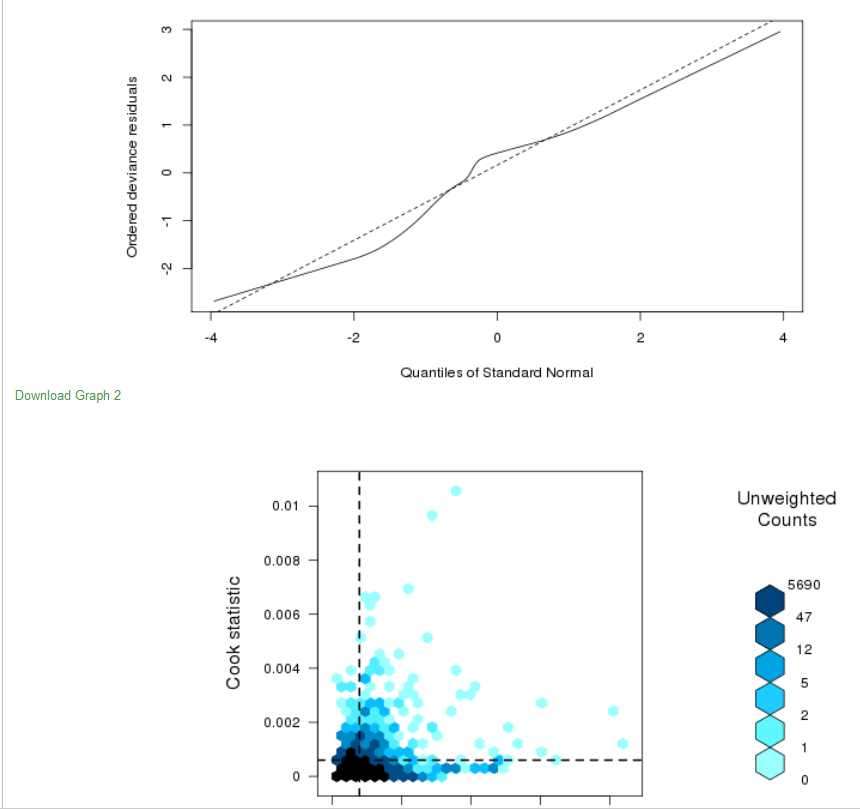